Valvekeskuste tasustamine
Mida tasustatakse ?
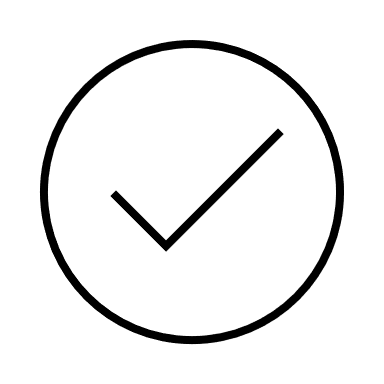 Täiendavad tegevused, mida tehakse valvekeskuste võrgustiku toimivuse tagamiseks (nt valvekliinikute nõustamine ja juhendamine)
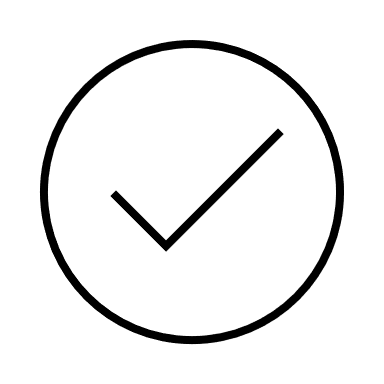 Seoses COVID-ga ajutiselt tegevuse peatanud perearstikeskuse patsientide  raviarved keskusele,  kes  on määratud pakkuma ajutist asendust.
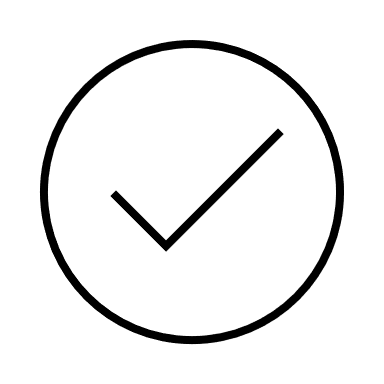 Lisapersonal valvekeskusele
perearstita ja/või võõra perearstikeskuse patsientide  COVID-kahtlusega  seotud pöördumised.
Valvekeskuste täiendavate tegevuste tasustamine
Arvestuse aluseks on tervishoiuteenuste loetelu koodid
•	Lisatasu tööajavälise ületunnitöö eest perearstile esitatakse koodiga 3067- 35,21 eurot
•	Lisatasu tööajavälise ületunnitöö eest pereõele esitatakse koodiga 3068 – 22,04 eurot
Tasumine toimub teenuse osutamise kuule järgneval kuul e-arve alusel. Lisaks tuleb esitada ka avaldus, kus on näha  mida ületundide raames tehti.
Teenuste tasustamine fee for service (teenuse põhine rahastamine) põhimõttel 1.
tasutakse seoses COVID-ga ajutiselt tegevuse peatanud perearstikeskuse patsientide  raviarved
2. tasutakse perearstita ja/või võõra perearstikeskuse patsientide  COVID-kahtlusega  seotud pöördumised  kõigile perearstikeskustele.
Ümberarvestuse aluseks võetakse mitte oma nimistu patsientide raviarved kus on põhidiagnoos J06.9 või kaasuvdiagnoos U07.2 või U07.1.
Koodid võrdsustatakse järgmiselt













Ümberarvestuse teeb haigekassa.

Tasumine toimub peale seda, kui haigekassale on laekunud arved eelmise kuu eest.
Lisapersonali tasustamine
Saata haigekassale vabas vormis digitaalselt allkirjastatud teade aadressil pererst@haigekassa.ee
Teates tuleb ära näidata
töötaja nimi,
kas tegemist on arsti-, õeõppe tudengiga või täiendava ajutise õega
koormus, millega tööle asutakse
tööle asumise kuupäev ja kui on teada, siis ka lõpu kuupäev. Kui lõpu kuupäev on teadmata tuleb sellest teavitada eraldi.
Tasumine toimub teenuse osutamise kuule järgneval kuul e-arve alusel

Lisapersonali tasustamise põhimõtted :

õe puhul teise pereõe koodiga 3094  – 1877,85 eurot kuus (11,2 eurot tund)
Tervishoiukõrgkooli ja/või Tartu Ülikooli arstiõppe tudengi puhul teise  pereõe koodiga 3094. 
Arsti puhul  toimub rahastamine koodiga 3052 - 3236,89 eurot kuus (19,3 eurot/tund)
 vabatahtlikku tööd ei tasustata, residentide tööjõukulu tasu kantakse residentuuri programmi raames
Valvekeskuste töökorraldus
Elle-Mall Sadrak
- Kui mõnes perearstikeskuses on keegi haigestunud või eneseisolatsioonis või perearstikeskus on vähendanud üldarstiabi pakkumist või  perearstikeskuse meeskonnal ei ole võimalik perearstikeskuses vastuvõtte korraldada, siis teavitab perearstikeskus viivitamata Terviseametit tto@terviseamet.ee;

Terviseamet teavitab valvekeskust muutunud töökorraldusest;
- Terviseamet teavitab Haigekassat ja Eesti Perearstide Seltsi muutunud töökorraldusest; 
Valvekeskused määratakse Terviseameti otsusel arvestades vastava maakonna demograafilist olukorda ja võimekust teenust osutada;
https://app.powerbi.com/view?r=eyJrIjoiZDE1YjEyNzMtNDg1ZC00NDAxLTkwMjktMTQ3ZDU3NzU2ZTM2IiwidCI6IjJiMWJmNzQ4LWZmMGMtNGU5ZC1hZDMzLTBiMzkwMzEzYWIxMyIsImMiOjh9

- Valvekeskus tagab koostöös perearstikeskusega, kelle üldarstiabi osutamise võimekus on vähenenud või ajutiselt peatatud, üldarstiabi pakkumise üldarstiabi lepingus sätestatud juhtudel;
Valvekeskus tagab mõistliku arvu personali olemasolu.  Kui epidemioloogiline olukord muutub seoses covid-19-ga, siis on valvekeskus avatud ka pikemalt ning  nädalavahetusel ja riigipühadel Terviseameti otsuse alusel; 

Valvekeskuses peab olema tagatud telefonile vastamine. Telefonikonsultatsioonid on võimalik korraldada kaugtööna. Kui epidemioloogiline olukord muutub seoses covid-19-ga, siis on telefonile vastamine tagatud ka pikemalt ning  nädalavahetusel ja riigipühadel Terviseameti otsusealusel;

Sotsiaalprobleemide korral (näiteks patsiendil puudub transport kohaletulekuks perearstikeskusesse; patsient teavitab, et tal pole võimalik minna apteeki jms) palutakse patsiendil pöörduda kohaliku omavalitsuse sotsiaaltöötaja poole või teavitab perearstikeskus ise kohalikku omavalitsust. Otsus tehakse kokkuleppel patsiendiga;

- Kui tekib vajadus patsient suunata eriarstile, siis eelistada selleks e-konsultatsiooni
- Valvekeskusesse kutsutakse patsiendid ainult juhul, kui patsientide tervislik seisund nõuab perearstikeskusesse kohaletulekut: 
 > Ägedate nakkuslike seisundite vajaduspõhiseks hindamiseks ja ravi alustamiseks; 
> Ägedate mittenakkuslike seisundite hindamiseks ja ravi alustamiseks; 
> Krooniliste haiguste ägenemiste käsitlemiseks; 
> Vaimse tervise probleemide käsitlemiseks; 
- Kehtestatakse infektsioonikontrolli põhimõtted
Miinimumnõuded tervishoiuteenuste osutajatele COVID-19 pandeemia tingimustes (04.11)
- Tervishoiuteenuse osatajal (TTO) peavad olema infektsioonikontrolli juhendid (kätehügieeni nõuded, isikukaitsevahendite kasutamine, ravikeskkonna puhastamine ja desinfitseerimine ning jäätmekäitlus; COVID-19 patsiendi käsitlus).
- Töötajad peavad olema koolitatud ülaltoodud juhendite ja nõuete osas.
- Peab olema tagatud infektsioonikontrollivahendite vähemalt ühe kuu varu (IKV, desinfektsioonivahendid jms).
- Peab olema tagatud vähemalt esmane võimekus käsitleda COVID-19 positiivseid haigeid, sh COVID-19 analüüside korraldamine.
- TTO-des peab olema tagatud patsientide käsitlus vastavalt standardnõuetele ning COVID-19 võimaliku või kinnitunud diagnoosiga patsientidele lisaks piisk- ja kontaktisolatsiooninõuetele.
- Perearstidel tuleb tagada eraldi vastuvõtu ajad hingamisteede infektsioonidega patsientidele. Selliste patsientidega on esmane kontakt sidevahendite teel.
- Personal ei tohi tööle tulla ega tööl olla COVID-19 või teiste hingamisteede infektsioonide tunnustega (v.a kaugvastuvõtt).
- TTO-l peab olema olemas tegevusplaan erakorralise ravi ja COVID-19 ravivõimekuse tagamiseks ning vajadusel eskaleerimiseks ning plaanilise töö mahu vähendamiseks epidemioloogilise olukorra halvenemisel.
- TTO-l peab olema tegevusplaan haigestunud töötajate ja kokkupuutejuhtumite korral tegutsemiseks.
- TTO tuginedes tehtud riskianalüüsile võib vajaduse korral rakendada rangemaid infektsioonikontrolli meetmeid.
Ära-langenud perearstikeskus peab ise suunama enda e-maili, telefoninumbri valvekeskusesse, teavitama KOVi, panema PAK uksele vastavasisulise info üles – valvekeskuse kontaktid, vajadusel paludes abi KOV´ilt.
Terviseamet nõustab nii äralangenud perearsti kui valvekeskust patsiendi andmete ülekandmisel. 

Äralangenud perearstikeskuse kõned, e-kirjad suunatakse ümber ning ära langenud perearstikeskuse patsientide käsitlus toimub võrdselt valvekeskuse enda patsientide käsitlusega. 

Juhul kui ära langenud perearstikeskus on suuteline uuesti tööd alustama, teavitatakse sellest koheselt Terviseametit, valvekeskust ning KOVi, ja oma tarkvaraarendajat, pannakse ka vastav info kodulehele.
OLUKORD 1Haigestunud pereõde/pereõed
- Üksik perearst jätkab tööd täies ulatuses, kaasates võimalusel oma pereõde(sid) kaugtööle
Üksik perearst otsib aktiivselt pereõele asendust (nt räägib lähedal asuvate PAK´dega)
Annab Terviseametile teada, et õde/õed on haigestunud
Terviseamet teavitab valvekeskust, et piirkonna üksikpraksise õde on haigestunud
Terviseamet püüab leida lisatööjõudu, kui seda ei leitud, siis
	 – valvekeskus hindab, kas neil on võimalust saata oma õde üksikule perearstile appi 
		- kui jah, siis saadetakse; 
		- kui ei, siis peab üksik perearst tööd üksinda jätkama.
OLUKORD 2Pereõde/õed on lähikontaktne
- Perearst teavitab Terviseametit
- Pereõde/õed teevad kaugtööd: telefoninõustamine, e-mailidele vastamine, triaaž, retseptide pikendamine, e-maili teel konsultatsioonid, e-perearst jms.

    Terviseametiga kokkuleppel jätkub töö tavapäraselt, kuid täielikus      kaitsevarustuses terve tööpäeva ja piirama kontakte.
OLUKORD 3Haigestunud perearst, kes ei ole suuteline tööd tegema
- Pereõde/pereõed jätkavad tööd
- Terviseametit teavitatakse, et arst on haigestunud
	o Terviseamet püüab leida kiiresti asendaja
	o Terviseamet teavitab valvekeskust, et perearst on haigestunud
	o Valvekeskus võtab arsti töö seniks üle kuni leitakse vabatahtlik. Kui vabatahtlikku ei leita, siis võtab valvekeskus täielikult töö üle.
TÖÖ ÜLEVÕTMINE - valvekeskus ise võib otsustada kuidas seda teha
	1) saadab enda arsti teatud sagedusega sinna vastuvõttu tegema
	2) lepib tööle jäänud õdedega kokku, kuidas on korraldatud nende töö 
	õed jätkavad kohapeal – telefoninõustamine, triaaž, retseptide ettevalmistamine, ägedate haigete vastuvõtt, krooniliste nõustamine, imikute õe 	vastuvõtud – järgides EPS poolt koostatud perearstikeskuse töö korraldamise juhendit – must/puhas tsoon; haiged õhtul, terved hommikul.
	- õed tuuakse tööle valvekeskusesse, neile tutvustatakse valvekeskuse töökorraldust.
Ära langenud perearstikeskus korraldab:
Teavitab Terviseametit
Püüab ka ise aktiivselt asendajat leida, kokkulepped lähedal asuvate perearstikeskustega võimalikuks asenduseks. 
Kokkulepe PAKi ja valvekeskuse vahel, kuidas on korraldatud haigete vastuvõtt
Kokkuleppe PAKi ja valvekeskuse vahel, millal situatsiooni uuesti hinnata
Annab õigused valvekeskuse töötajatele/asendajale nimistu andmetele ligipääsuks
OLUKORD 4Perearst on lähikontaktne, pereõed tööl
- Perearst teavitab Terviseametit
- Perearst jätkab töö tegemist kaugtöö võimaluste kaudu
- Terviseamet püüab leida asendaja
- Terviseamet teavitab valvekeskust
- Valvekeskus lepib kokku koduses isolatsioonis oleva arstiga, kuidas saab olema korraldatud nende haigete vastuvõtt, keda peab arst vaatama (nt kodus isolatsioonis arst helistab ise valvekeskusesse ja lepib kokku patsiendile aja arsti visiidiks).
- Juhul kui leitakse arst, teavitatakse valvekeskust.
- Vajadusel lubab Terviseamet lähikontaktse perearsti tööle, kui asendajat pole võimalik leida. Perearst peab olema kaitsevarustuses terve tööpäeva ja piirama kontakte. 
KOV organiseerib vajadusel patsientide transpordi
Ära langenud perearstikeskus korraldab:
Teavitab Terviseametit
Püüab ka ise aktiivselt asendajat leida, kokkulepped lähedal asuvate perearstikeskustega võimalikuks asenduseks. 
Kokkulepe PAKi ja valvekeskuse vahel, kuidas on korraldatud haigete vastuvõtt
Kokkuleppe PAKi ja valvekeskuse vahel, millal situatsiooni uuesti hinnata
Annab õigused valvekeskuse töötajatele/asendajatele nimistu andmetele ligipääsuks
OLUKORD 5Haigestunud on nii perearst kui pereõed – keegi kaugtööd teha ei saa
- Haigestunud perearstikeskuse esindaja teavitab Terviseametit
- Terviseamet teavitab piirkonna valvekeskust, et töö tuleb üle võtta esimesel võimalusel.
- Haigestunud perearstikeskuse esindaja lepib valvekeskusega kokku, et e-mailid, telefon suunatakse valvekeskusesse, lepitakse kokku patsiendi andmete edastamine tarkvara kaudu, vajadusel nõustab terviseamet nii ära langenud perearstikeskust kui ka valvekeskust. 
- Valvekeskus võtab töö täies mahus üle.
Ära langenud perearstikeskus või erandkorras KOV korraldab:
Sildid ümberkorralduste ja valvekeskuse kontaktide kohta oma keskuse ustele, sama info perearstikeskuse, HK ja TA kodulehele. KOVi teavitamine
E-maili ja e-perearstikeskuse ümbersuunamine valvekeskusse
Telefoninumbrit ümbersuunamine valvekeskusse
Kokkuleppe PAKi ja valvekeskuse vahel, millal situatsiooni uuesti hinnata
Anda õigused valvekeskuse töötajatele nimistu andmetele ligipääsuks
Meist kõigist sõltub see, mis edasi juhtub!